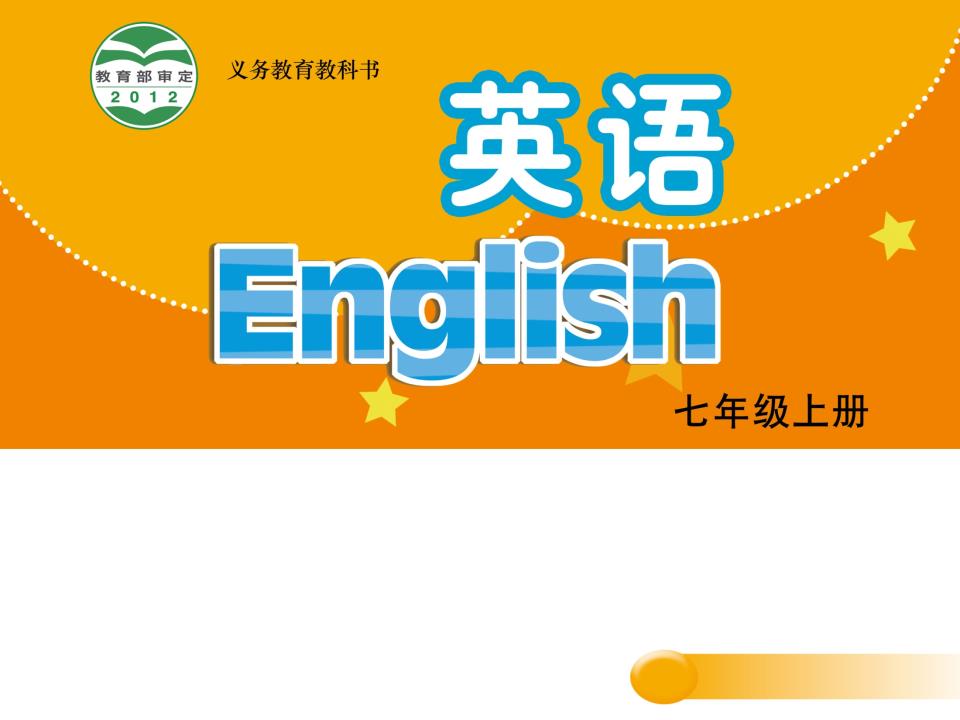 Unit 7  ShoppingStudy skills
WWW.PPT818.COM
Lead-in
How many phonemes are there in English?
48.
How many vowels are there in English?
28.
How many consonants are there in English?
20.
Fun time
My favourite fruit
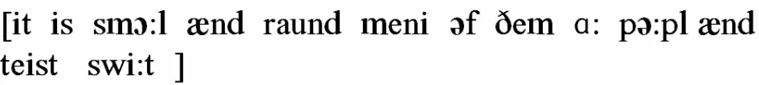 grape
My favourite animal
dog
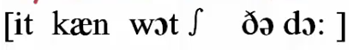 My favourite sports
Running
swimming
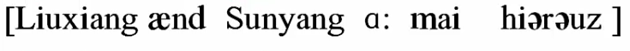 My favourite colour
purple
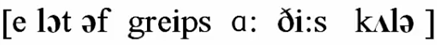 Presentation
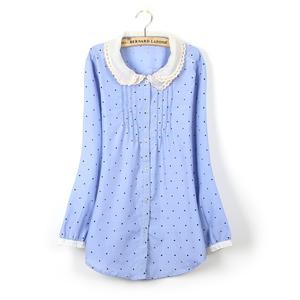 What can you see on the screen?
I can see a blue blouse.
/bl/
/bl/
Consonant groups
Consonant groups at the beginning of a word are like this:
black  class  floor   glass  plane  sleep
/kl/
/fl/
/pl/
/bl/
/gl/
/sl/
bread   cry    friend    grass     pretty
/br/
/kr/
/fr/
/gr/
/pr/
sky  small   snow   speak  star
/st/
/sk/
/sm/
/sn/
/sp/
screen  spring  street
quiet   sweet  twenty
/spr/
/str/
/kw/
/sw/
/tw/
/skr/
Presentation
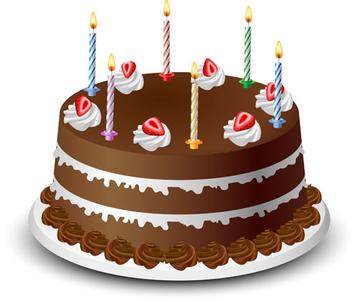 What can you see on the cake?
I can see some candles.
/dl/
Consonant groups
Consonant groups at the end of a word are like this:
table      people      uncle  

noodle     little        pencil
/bl/
/pl/
/kl/
/dl/
/tl/
/sl/
cousin      listen     often 
   
seven       garden
/sn/
/fn/
/zn/
/dn/
/vn/
Practice
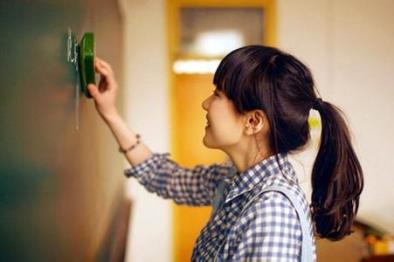 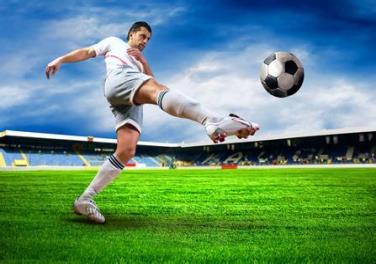 pl
clean the __ackboard
bl
practise in the __ayground
Practice
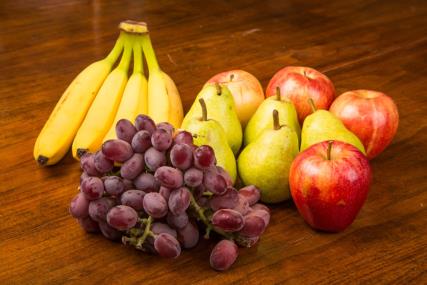 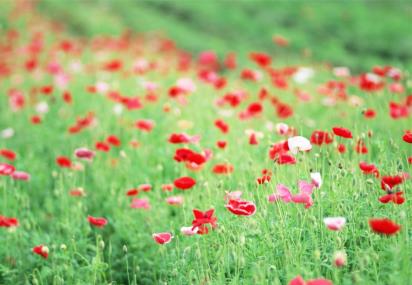 __owers in spring
fl
fruit on the ta___
ble
Practice
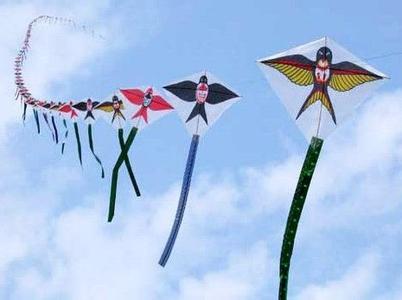 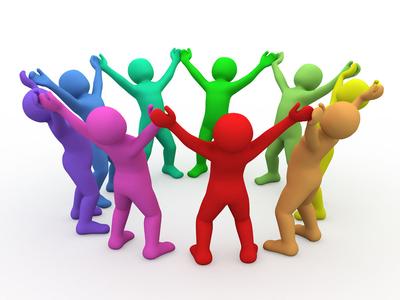 kites flying in the __y
sk
a group of little peo___
ple
Practise saying the following sentences.
Our classrooms are clean and bright.
He speaks quite quickly.
Twinkle, twinkle, little star.
Twenty green bottles stand on the table.
The boys often play on the grass after class.
Discovery
Try to find the consonant group in each word.
blouse  clip  flower  glue  plate  slow  bright  cream  fruit  grass  pretty
ski  smile  sneeze  special  start  quiet  sweater  twice  screen  spring
strong  bubble  trouble  bicycle  uncle  noodle  middle  little  pencils
Practice
Make sentences with the consonant groups we have learnt today. Each sentence should have at least two consonant groups.
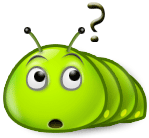 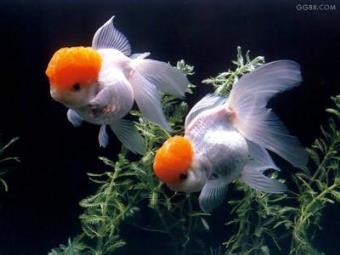 Practice
My goldfish is a wonderful pet.
She doesn’t need a bed.
She isn’t any trouble.
We don’t have to feed her much.
She doesn’t need a gentle touch.
Just bubbles,
Bubbles, 
Bubbles.
Conclusion
What have we learnt today?
Some consonant groups.
What are they?
/bl/ /kl/ /fl/ /gl/ /pl/ /sl/
/br/ /kr/ /fr/ /gr/ /pr/
/sk/ /sm/ /sn/ /sp/ /st/ /sk/ /sp/ /st/ /sr/
/kw/ /sw/ /tw/
/bl/ /pl/ /kl/ /dl/ /tl/ /sl/
/zn/ /sn/ /fn/ /vn/ /dn/
Homework
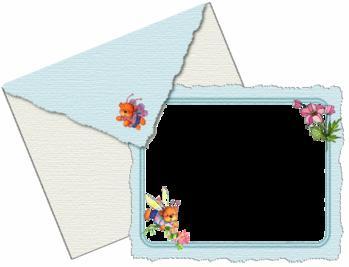 1. Revise what we have learnt today.
2. Make consonant group cards by yourselves.